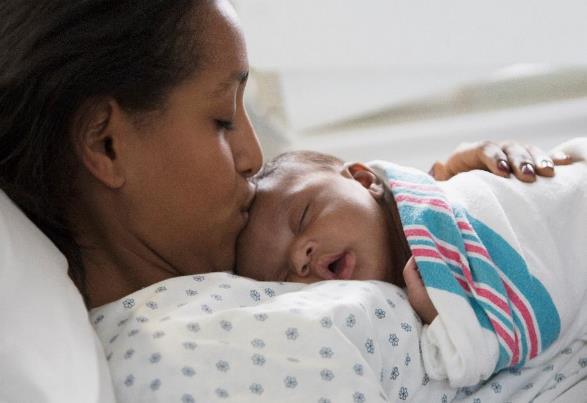 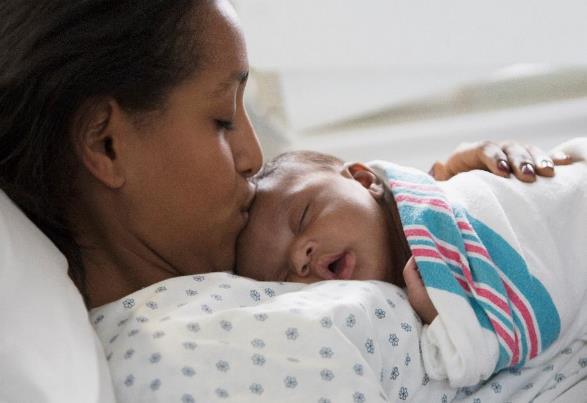 BE Sustainability Call – Team Sharing on Birth Equity Initiative Progress
December 16th, 2024
Annual Conference 2024 Recap
Call Overview
Illinois Perinatal Quality Collaborative
BE Data Review
BE QI Support & Sustainability Updates
Team Talks
Additional Resources / Announcements
2
Annual Conference 2024 Recap
12th ILPQC Annual Conference By the Numbers…
516 Attendees Registered
80 ILPQC/IDHS Nurse Scholarships
9 ILPQC Patient/Parent Partners
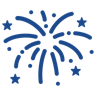 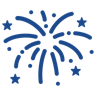 53 Abstracts Submitted (42 Posters)
10 National and Local Speakers
13 ILPQC Partner Tables
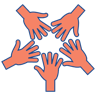 47 BE QI Excellence Awards
46 PVB QI Excellence Awards
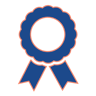 Illinois Perinatal Quality Collaborative
4
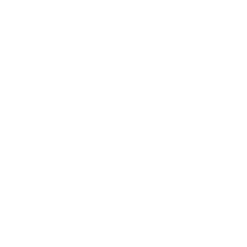 Birth Equity QI Excellence Award Progress
Congrats to the 47 teams who have achieved Birth Equity QI Excellence Award and transitioned to BE Sustainability! 

36 teams are still working towards this goal in 2025!

BE QI Excellence Award Criteria:
All monthly data submitted
7/7 key strategies ‘in place’
Achieving BE key measures/goals:
Provider, Nurse, & Other Staff Bias Education ≥70%​
SDoH Delivery Admission Screening Documented ≥70%​
SDoH Screen Positive Linkage to Resources Documented ≥70%​
PREM Completion Rate >10% or 15 surveys/month for larger hospitals
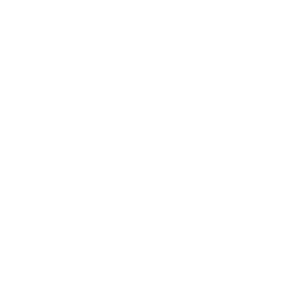 5
Past BE QI Excellence Award Winners
OSF St. Anthony Medical Center - Rockford 
Riverside Medical Center 
SSM St. Mary's Hospital - St. Louis 
Swedish American Hospital
Advocate Illinois Masonic Medical Center 
Advocate Sherman Hospital
Alton Memorial Hospital 
Barnes-Jewish Hospital 
Carle Richland Memorial Hospital
CGH Medical Center 
Edward Hospital 
Endeavor Health Elmhurst Hospital 
Endeavor Health Evanston Hospital
FHN Memorial Hospital 
MacNeal Hospital 
Mercyhealth Javon Bea Hospital
Memorial Hospital East 
NM Kishwaukee Hospital 
Northwestern Memorial Hospital 
OSF St. Francis Medical Center 
Silver Cross Hospital 
Springfield Memorial Hospital 
University of Chicago Medical Center 
UI Health
6
AC 2024 BE QI Excellence Award Winners
Advocate Good Samaritan Hospital
Advocate Lutheran General Hospital
Ascension St. Alexius Hospital
AdventHealth Bolingbrook Hospital
AdventHealth Hinsdale Hospital
Anderson Hospital
Carle BroMenn Medical Center
Carle Foundation Hospital
Decatur Memorial Hospital
Franciscan Health Olympia Fields
Gibson Area Hospital
HSHS St. Elizabeth's Hospital
Ingalls Memorial Hospital
KSB Hospital
Loyola University Medical Center
McDonough District Hospital
Memorial Hospital of Carbondale
Mount Sinai Hospital
NM Lake Forest Hospital
NM Palos Hospital
Northwest Community Hospital
OSF St. Joseph Medical Center
Roseland Community Hospital
7
Birth Equity Data Review
BE Sustainability Goals 2025 and beyond: 
Building the infrastructure to sustain Birth Equity
Patient & Community Engagement
Social Determinants of Health Linkage
PREM Survey Completion
Data Analysis
Increase PREM survey completion > 10% or 15 surveys per month to obtain patient feedback
Utilize feedback to continue to improve respectful care
Host Respectful Care Breakfasts
Engage a Patient Partner on your QI team
Stratify NTSV C-section & PREM data by race, ethnicity and insurance
Take action on disparities
Build relationships with community partners to improve patient linkage, such as Community-based Doulas and Home Visiting Programs
Expand strategies to outpatient sites
ILPQC Hospital Team Data Submission
SDOH Screening and Linkage to Resources
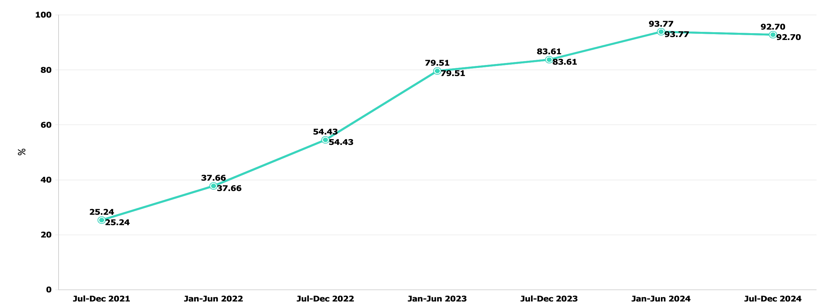 SDOH Screening on Delivery Admission
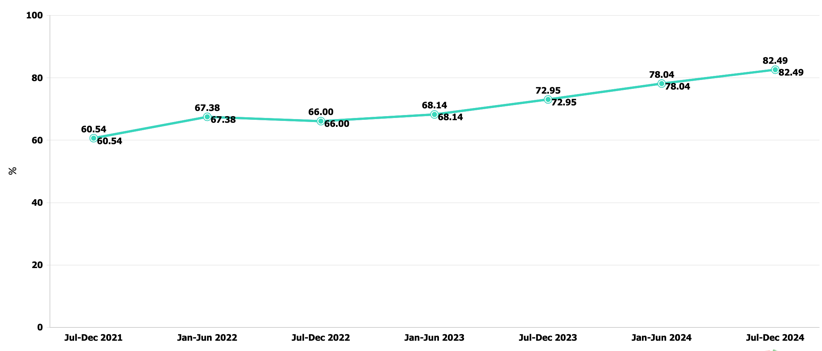 SDOH Linkage to Resources on Delivery Admission
11
PREM Survey Completion Goal >10% of births
17,092 PREM surveys
76 hospitals

20% Black, 19% Hispanic, 5% Asian, 49% White
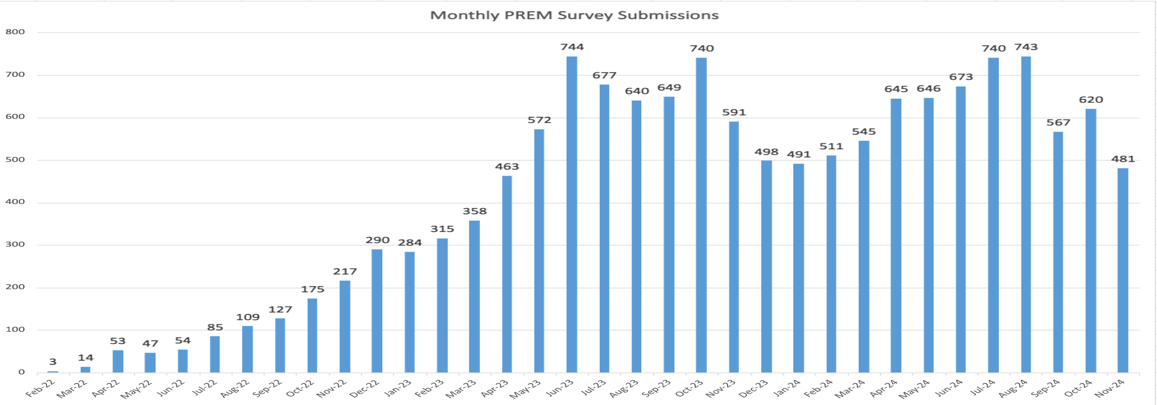 Illinois Perinatal Quality Collaborative
Improving Respectful Care


Continue to engage in active listening & shared decision making to eliminate disparities
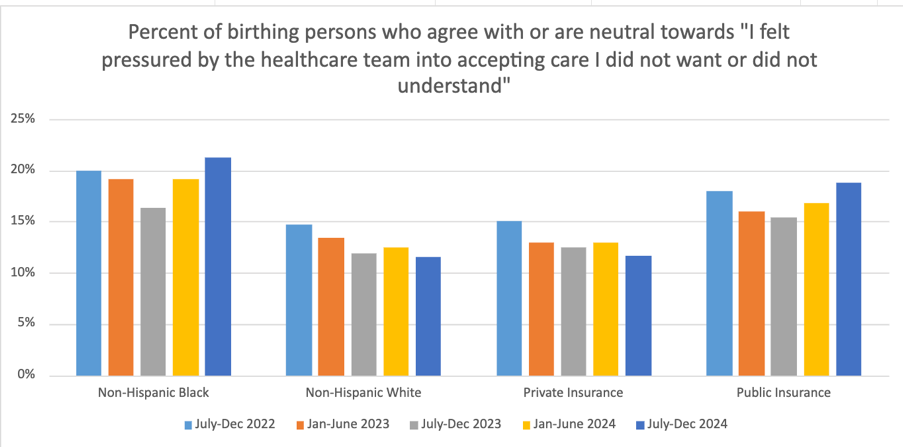 Illinois Perinatal Quality Collaborative
Transitioning Birth Equity to Sustainability
Birth Equity Sustainability Goals
All teams complete and submit  BE Sustainability Plan
Continue building on your hard work to sustain BE key strategies: ensure sustainable birth equity infrastructure in place
Help all teams cross the finish line to achieve BE goals: QI Excellence Awards achieved for all
15
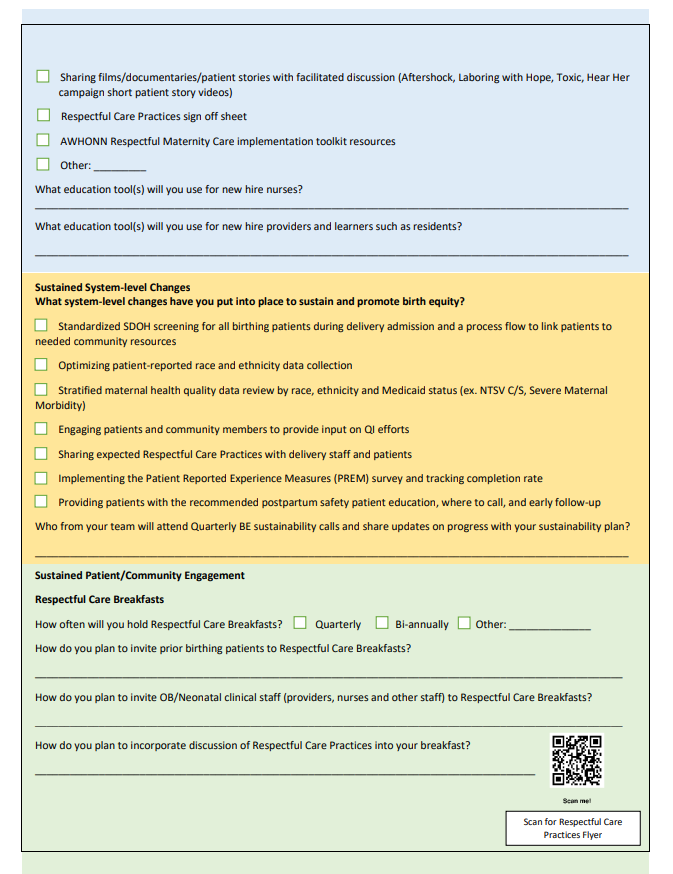 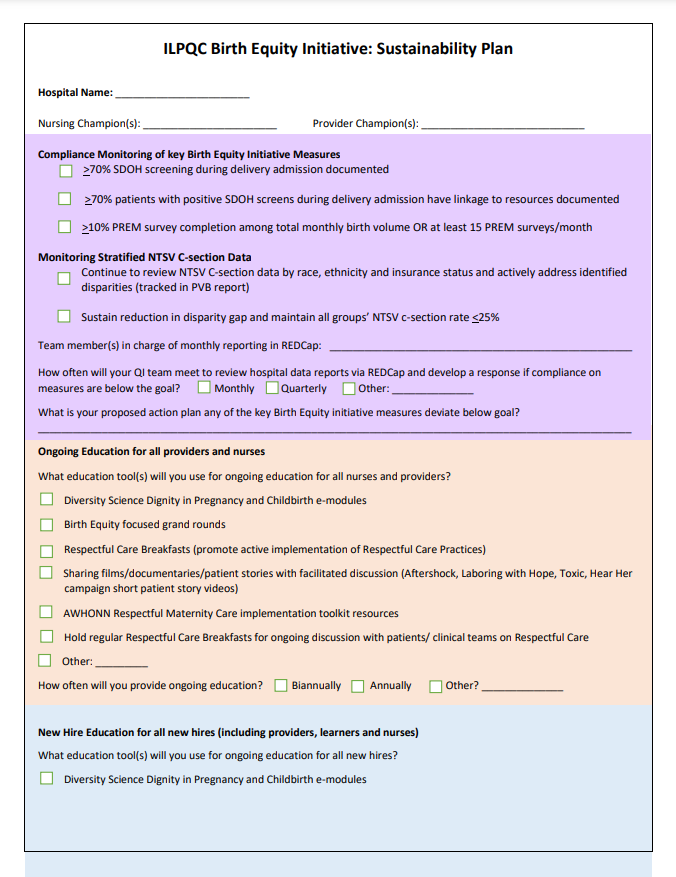 16
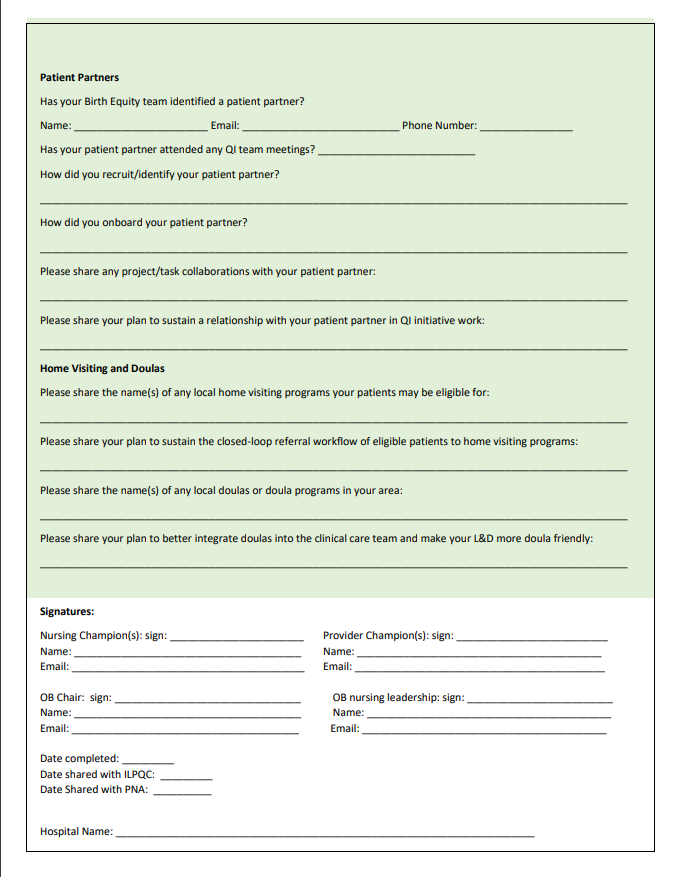 ILPQC Birth Equity Sustainability Plan Continued
Meet with your BE team, fill in key components, have BE champions and OB and nursing leadership sign your BE Sustainability Plan and submit to ILPQC and your Regional Perinatal Network Administrator 
31 BE teams have submitted their BE Sustainability Plan to ILPQC
We need 100% of hospitals to submit by January 15th.
17
ILPQC Birth Equity Sustainability Plan by Network
ILPQC Birth Equity Sustainability Plan
Of teams who have submitted sustainability plans so far:
20% (6/31) of teams are still working to have all BE key measures in place 
For teams still working to get all BE key structure measures to green, most common structure measure remaining is:  Patient and community engagement: 
Have not identified partnerships with home visiting programs or local doulas/doula programs
Have not identified a patient partner or have not engaged their patient partner 
Have not implemented system-level change that “engages community partners to help link patients to community resources and improve care”
19
[Speaker Notes: Changed to more positive language, accentuate the positive to motivate change]
ILPQC Birth Equity Sustainability Plan
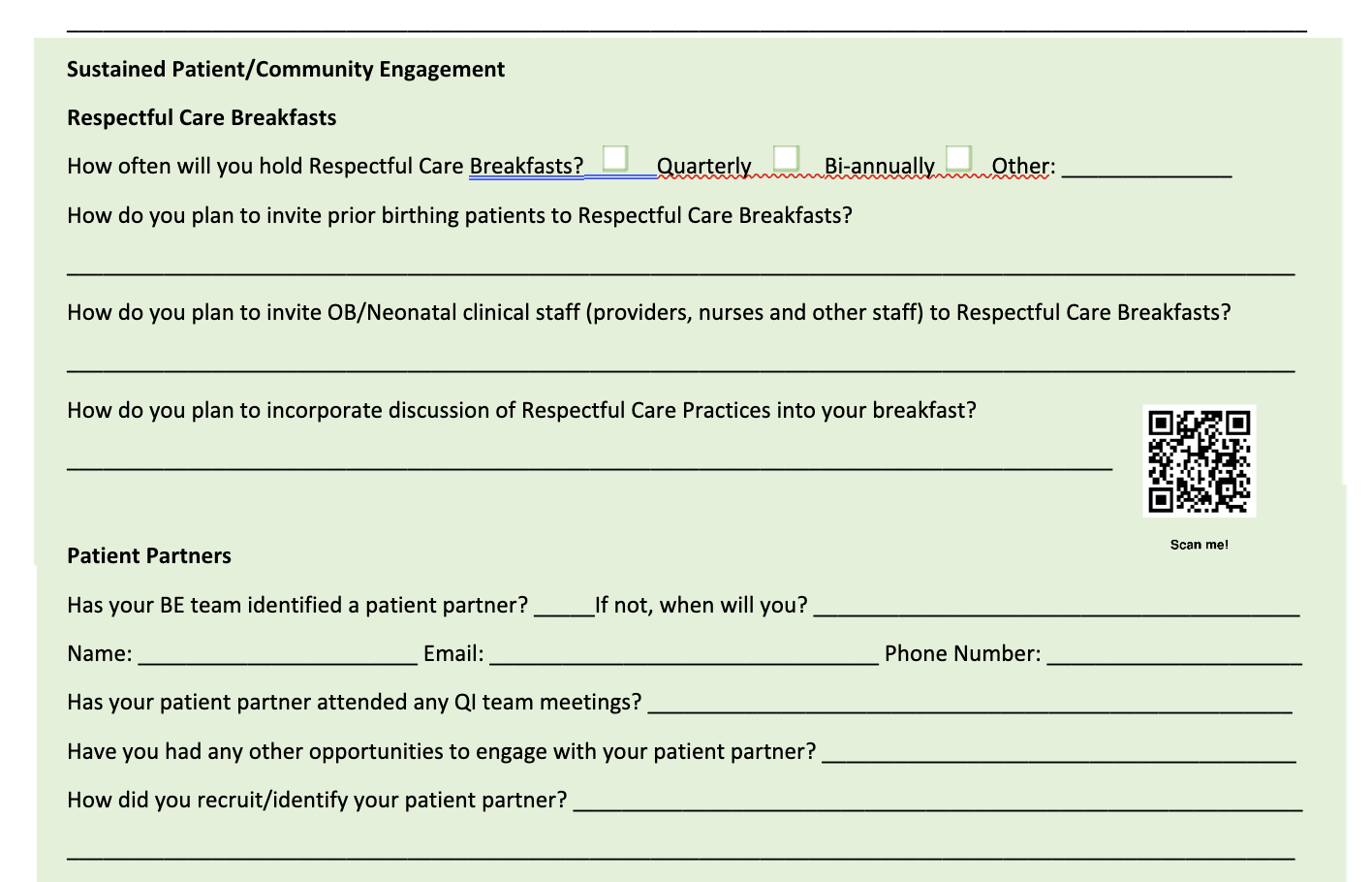 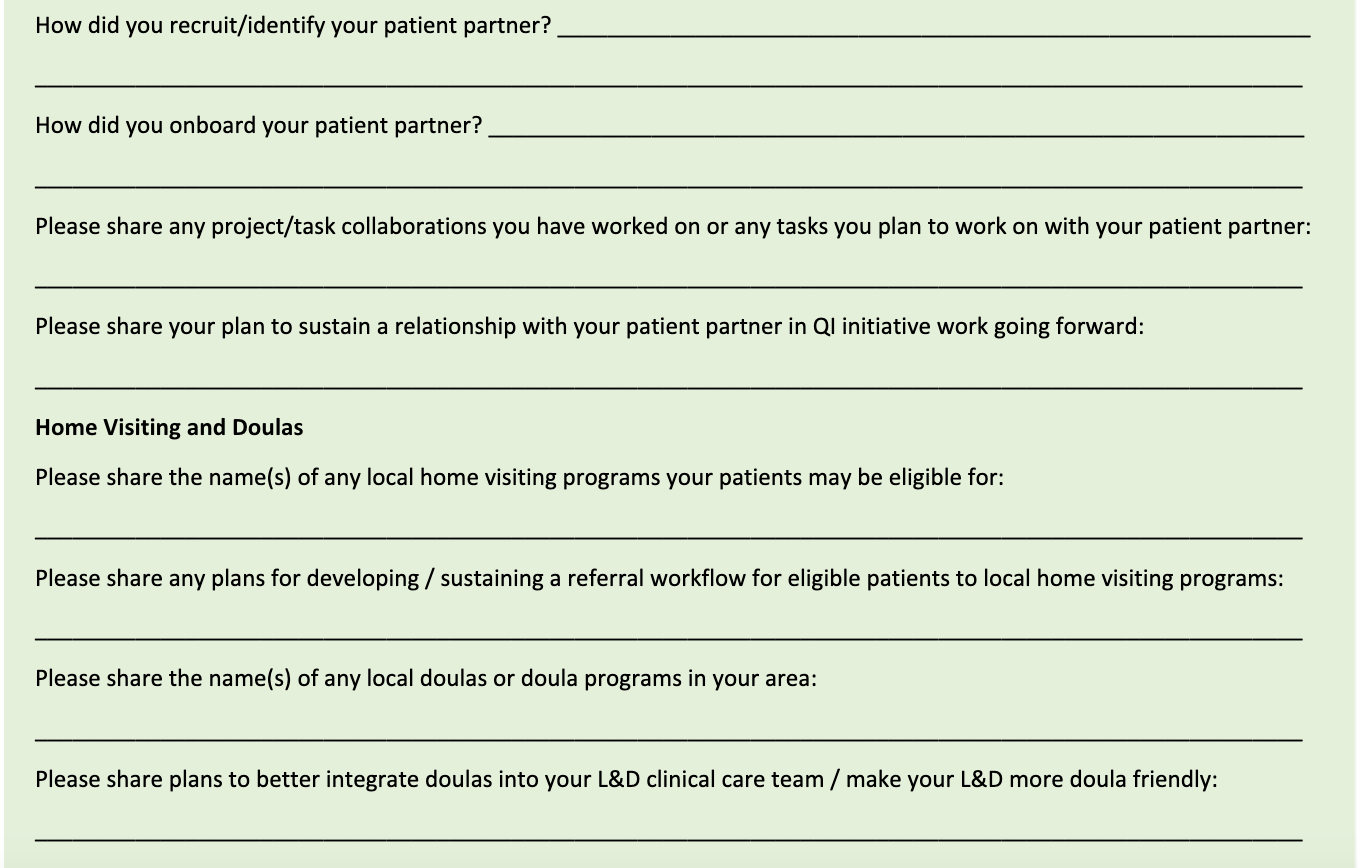 20
How do we build infrastructure for sustainable equity strategies?
Stratify data by race, ethnicity, insurance, review regularly and take action on identified disparities
Are you sharing stratified data with clinical staff and identifying steps to take action?
Engage community partners to improve linkage of patients to community resources
Can you actively link patients to community doulas, home visiting programs and other community partners?
Establish ongoing patient/community input on QI strategies and respectful care to provide direct feedback to clinical  staff 
How can you use PREM surveys, Respectful Care Breakfasts, Patient Partners for ongoing feedback?
Illinois Perinatal Quality Collaborative
21
ILPQC goal for Patient Engagement in BE Sustainability
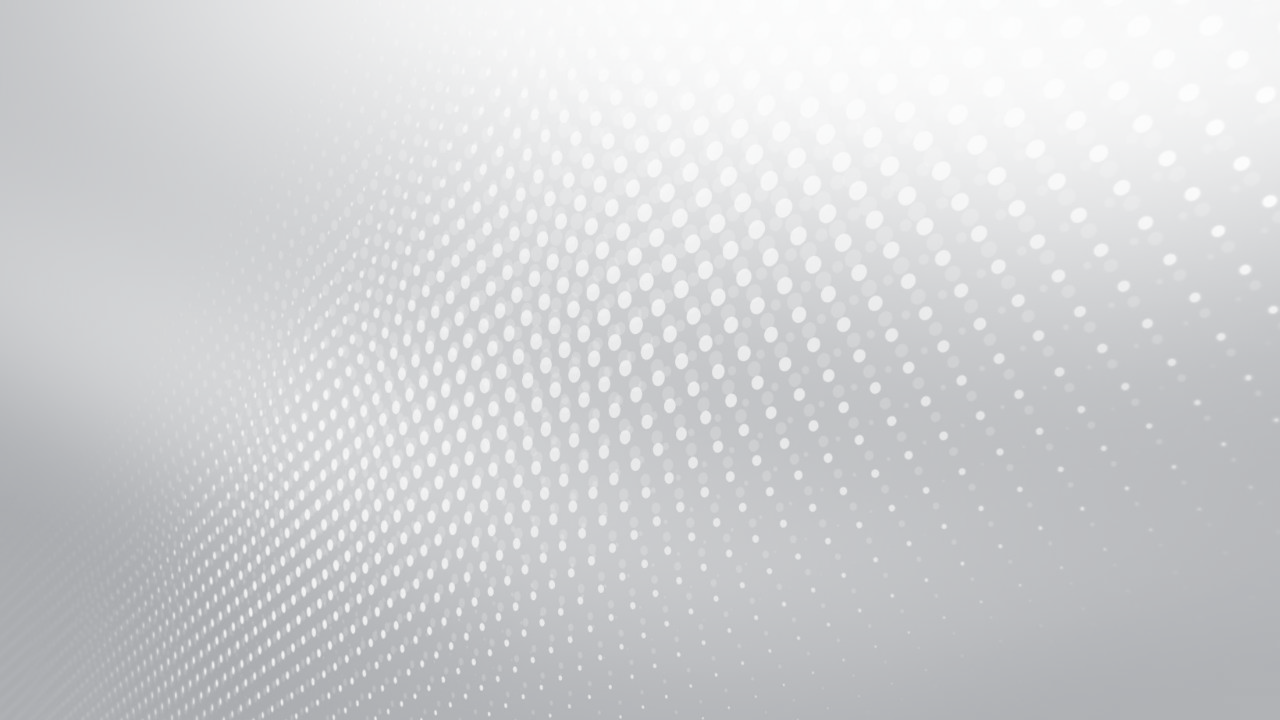 Every team to hold quarterly / biannual Respectful Care Breakfasts
Ask doulas or lactation counselor, midwives/docs to consider patients who delivered in last 2 years to invite or ask NICU moms, postpartum support groups…
Celebrate and talk about Respectful Care and strategies to increase Respectful Care Practices (how can we improve shared decision making, active listening)
Invite OB providers / nurses to attend and use name tags
Get coffee and doughnuts
Every team to engage a Patient Partner to work with their QI team
You may identify patients to ask if they want to work with your QI team as a Patient Partner through Respectful Care Breakfasts or ask providers to help identify someone!  Doulas and Midwives may have great ideas, or ask the NICU!
Illinois Perinatal Quality Collaborative
22
Engaging Patient Partners
32 patient partners have been engaged by ILPQC hospital teams!!
19%  of patient partners have reported completing Momma’s Voices training
2025 goal for engaging patient partners: Plan a Respectful Care Breakfast with your patient partner and also engage with them to discuss feedback from your RCB and how can use feedback to improve care. (This is also a requirement for BCBS birth quality designation)
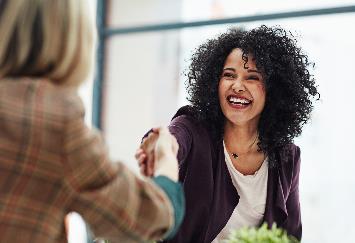 Illinois Perinatal Quality Collaborative
23
5 Steps to Engaging a Patient or Parent Partner
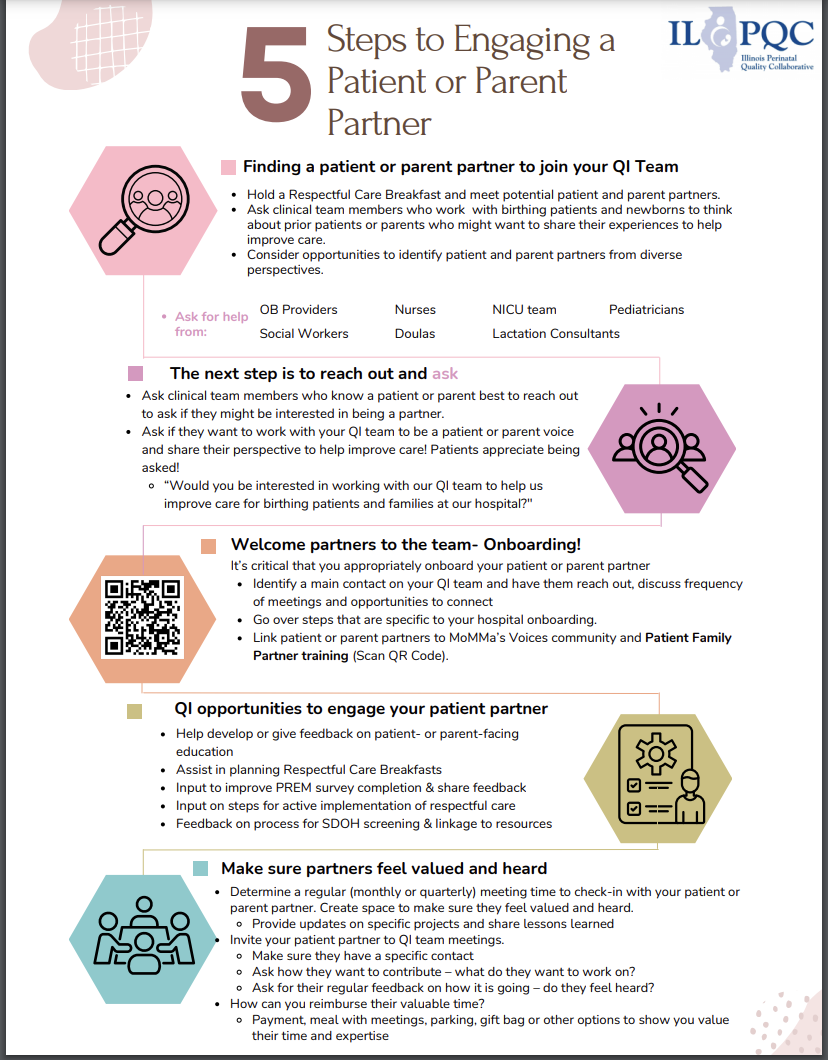 Goes over the following: 
Finding a patient partner to join your QI team
Asking / reaching out for participation
Onboarding 
QI opportunities to engage patients 
Ensuring your partners are heard and valued
24
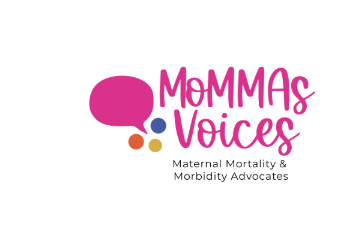 MoMMA’s Voices Training
Patient Family Partner (PFP) Training is a self-paced online program designed for those with lived experiences to become a prepared advocate and actively participate in maternal health quality improvement  
Patient partners can access a FREE Momma's Voices Patient Family Partner training through a unique code shared from ILPQC
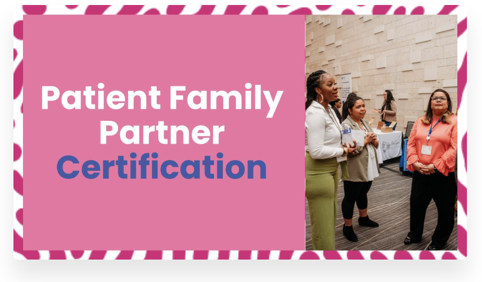 Illinois Perinatal Quality Collaborative
25
Tips on engaging patient partners to help plan your next Respectful Care Breakfast
Logistics: Get input on agenda, breakfast location, menu, discussion questions etc…
Recruitment: Ask them to help invite other new parents or community groups they are familiar with
Facilitation: If appropriate, your patient partner can help facilitate part of the Respectful Care Breakfast. Can be during the general session or in a breakout group. 
Feedback survey: Discuss the results of the survey and get their feedback on how best to use feedback to improve care!
26
Respectful Care Breakfast Planning Guide
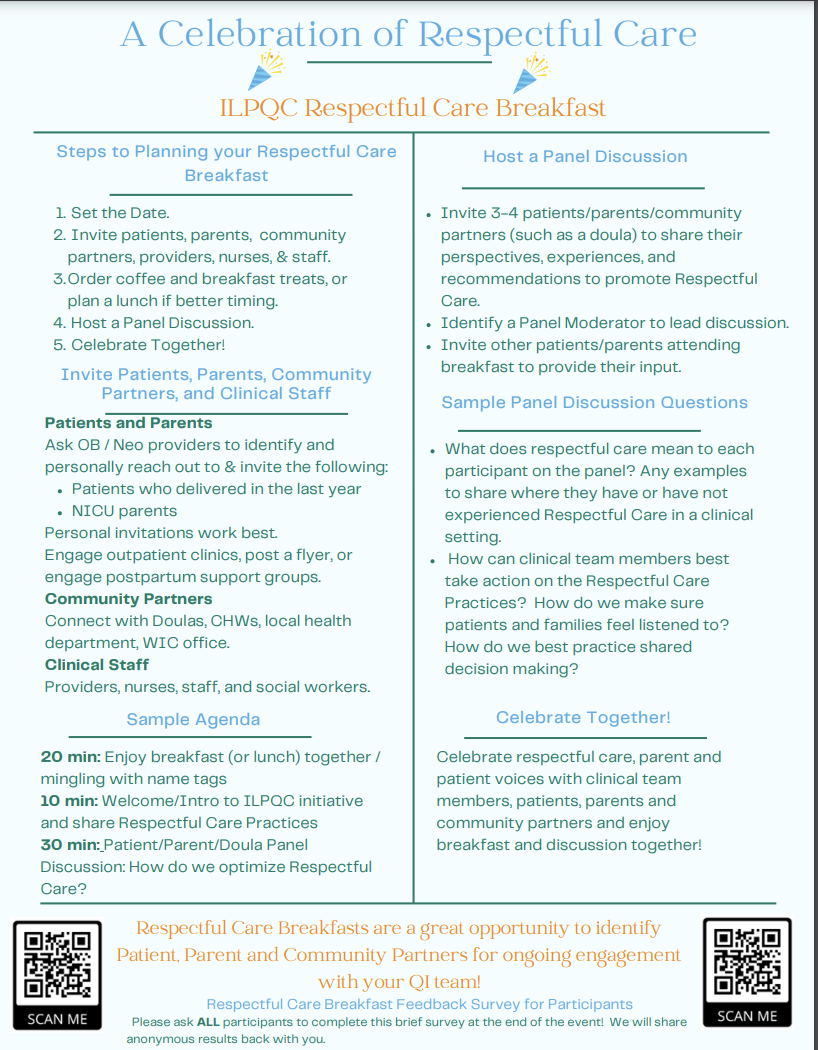 Goes over the following: 
General logistics of planning a Respectful Care Breakfast (setting the date, who to invite) 
How to coordinate a panel discussion and example questions 
Sample agenda
Facilitating feedback
27
Helping teams cross the finish line for the ILPQC Birth Equity initiative
Achieving Birth Equity QI Excellence Award
We will be reaching out to hospitals who have yet not achieved BE QI Excellence to schedule a 1:1 QI support call to work on PDSA cycles and 30/60/90-day plans to achieve BE aims.
Email info@ilpqc.org to schedule a 1:1 QI Support Call!
All data submitted​
7/7 key structure measures in place​
Achieve key BE goals
Provider, nurse, and staff education > 70% ​
SDoH delivery admission screening > 70%​
SDoH screen positive linkage to resources > 70%​
PREM completion rate > 10%
28
Team Talk:  McDonough District Hospital
.Aubree Ourth and Rachel Lawver
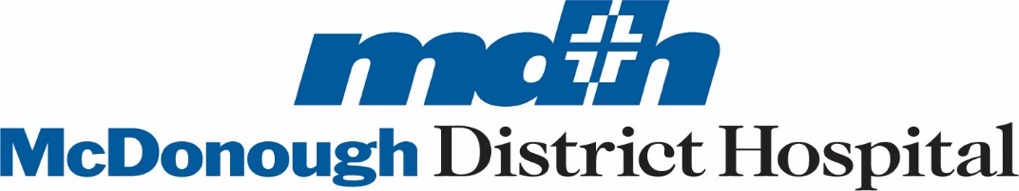 Women’s Center
Macomb, Illinois
Hospital Demographics
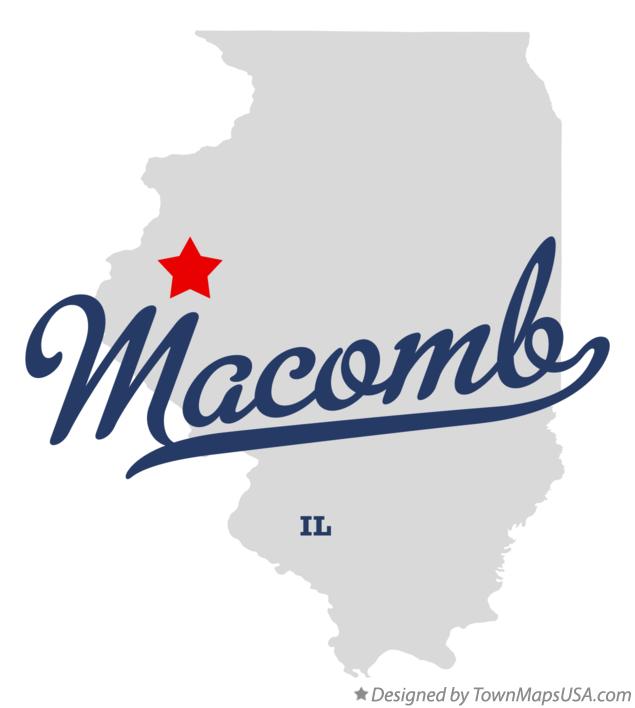 West Central Illinois 
Level 2 
North Central Perinatal Network
250 Deliveries a year
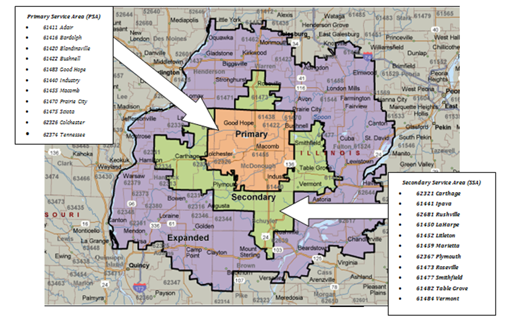 Birth Equity Journey
Successes
High SDOH screening rate on admission and in clinic- 100%
2024- 100% proper follow was taken on patients identified
Community resource built in to discharge
Yearly OB Quality Health Stream Implicit Bias Training 
Implementing Birth Preference/Birth Plan Form prenatally to better understand patients wants and needs
100% completion rate of the PREM Survey
We have included this in our discharge process and have it on our hospital IPADs for patients.   
Review results monthly and quarterly
Barriers
Difficulties getting patients seen prenatally by social services same day; SS will see patients next visit
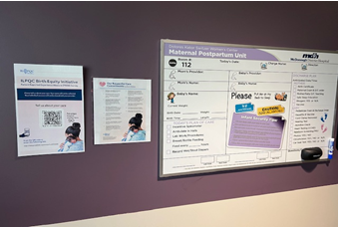 Birth Equity Progress
MDH’s Patient Partner: Madi Severs 
Madison is a Macomb resident, born and raised in Carthage, IL. She is married to Nick Severs who is a local Police Officer. Madison has had two children with us and is expecting her 3rd. We are excited to collaborate with Madison for our quality improvement projects and receiving feedback on how we can better of care and experience in Obstetrics.
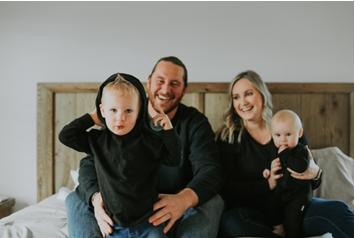 Respectful Care Breakfast
MDH hosted our first breakfast April 18, 2024
13 people were in attendance including patients, nurses, health department, patient advocacy, social services and OBGYN office staff 
Plan to host biannually Respectful Care Breakfast 
Key Takeaway: Past patient and office staff member suggested MDH making their own birth plan/birth preference template to offer patients to better assist in understanding and addressing the patient’s wishes and needs.
Team Talk: Roseland Community Hospital
Sylvia Dewberry
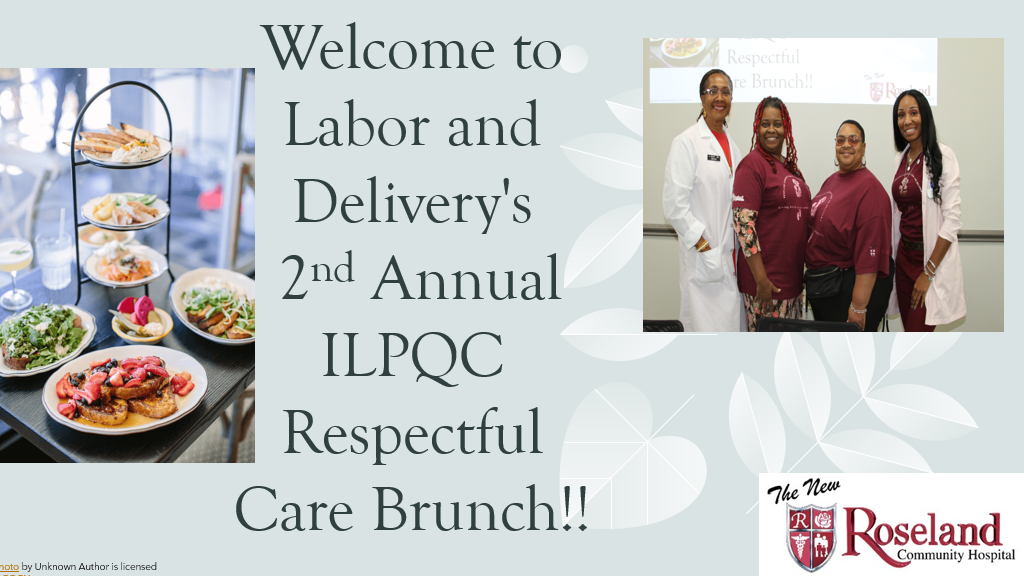 36
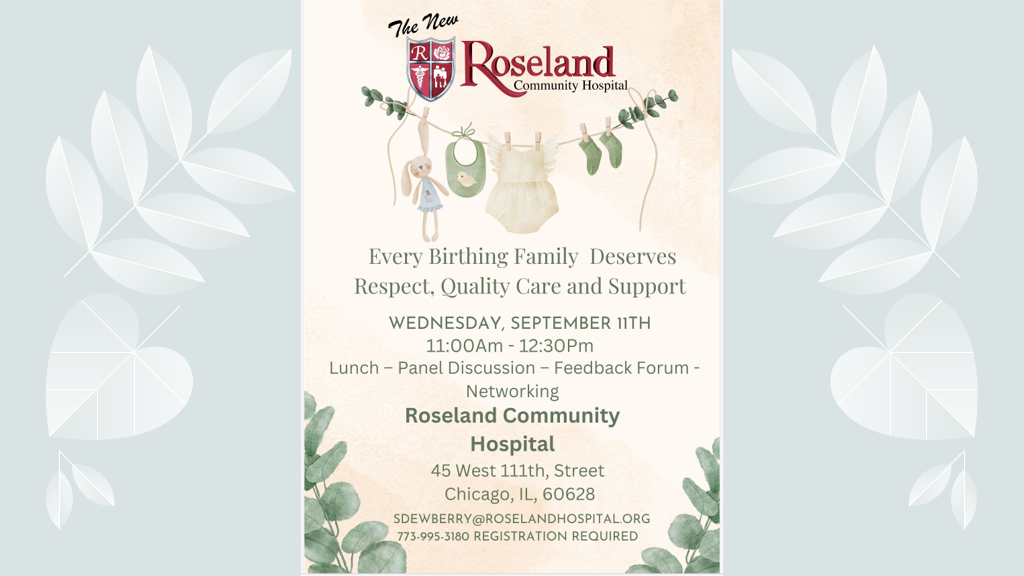 37
Agenda
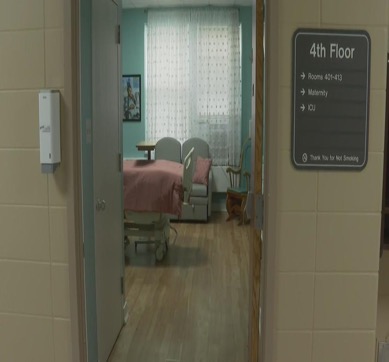 30 Minute 
Brunch/Mingling
10-15 Minute Welcome/Intro to BE initiative and 13 respectful Care Practices
30Minute 
Patient and Community Panel Discussion
How Do We Optimize Respectful Care?
15 Minute
 Closing Remarks from Guest Speaker
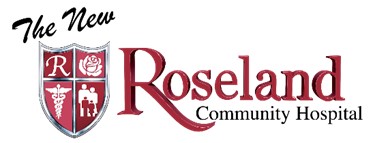 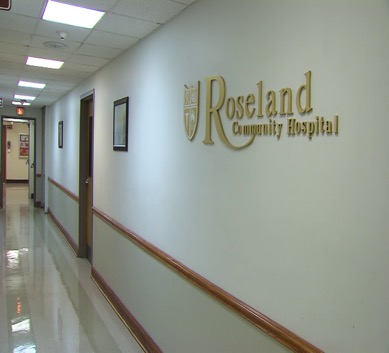 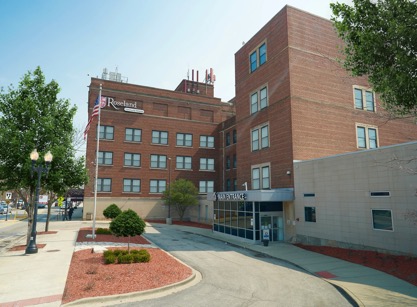 Birth Equity Initiative
Promote dignity, respect, and patient-centered care, leading to improved outcomes and stronger patient-provider relationships.
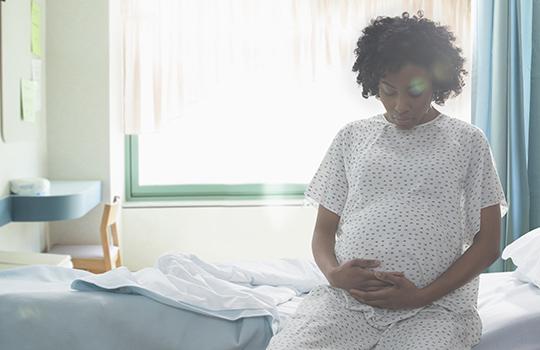 Respectful Care
Respectful care involves personalized, compassionate, and supportive interactions with Birthing Families throughout the pregnancy, labor, and postpartum experience.
The International Labour Organization's Quality of Care Project (ILQPC), emphasizes treating patients with dignity, compassion, and respect, particularly in maternal health settings. Their principles highlight the importance of patient autonomy, safety, and equity.
International Labour Organization. (n.d.). Quality of care for pregnant women and newborns: The international perspective. International Labour Organization. https://www.ilo.org
13 Respectful Care Practices
Active Listening to Concerns
Patient-Centered Personalized Communication
Respecting Patients Birth Plan Preferences
Respecting Family Involvement in Decision-Making
Informed Consent
Compassionate and Non-Judgmental Care
Privacy and Dignity
Timely Response to Patient Needs
Prompt and Effective Pain Relief
Cultural and Religious Sensitivity
Respect for Emotional Needs
Clear Explanation of Procedures and Interventions
Postpartum Support and Education
Sensitivity to Mental Health
Collaboration in Care Planning
Respectful Care Panelist
Physician: Joy West (OB Chair)

Doula: Valencia Green

Patient Partners: 
Sylvia Bryant                            
Jimmisha Jackson

OB Nurse/OB Nurse Partner Volunteer
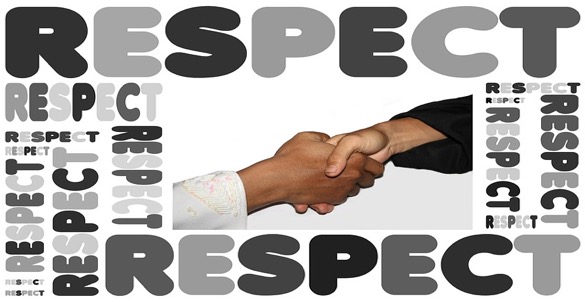 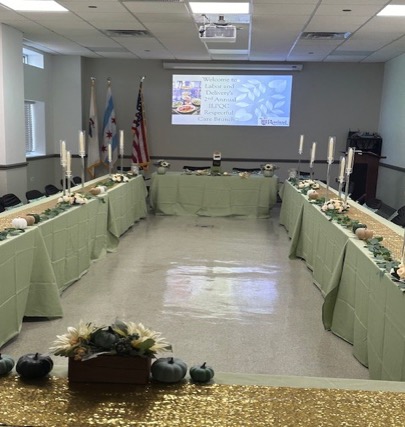 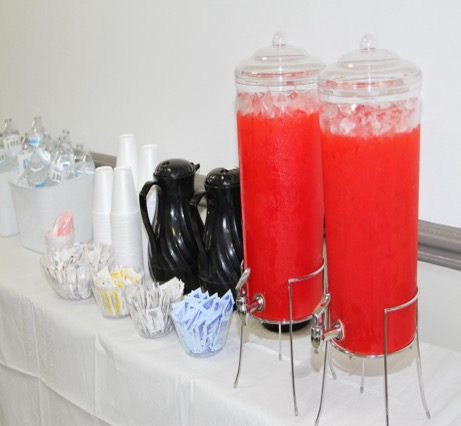 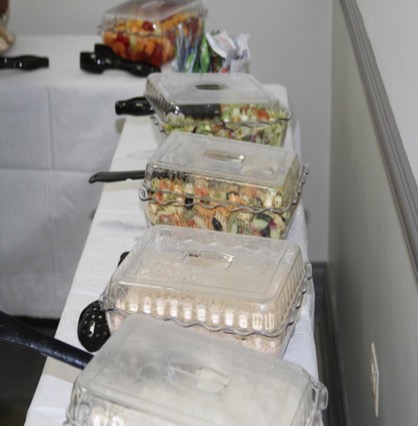 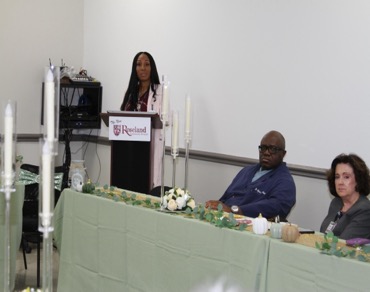 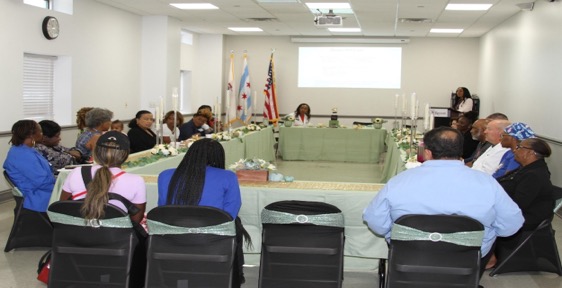 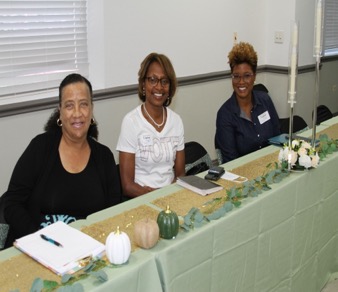 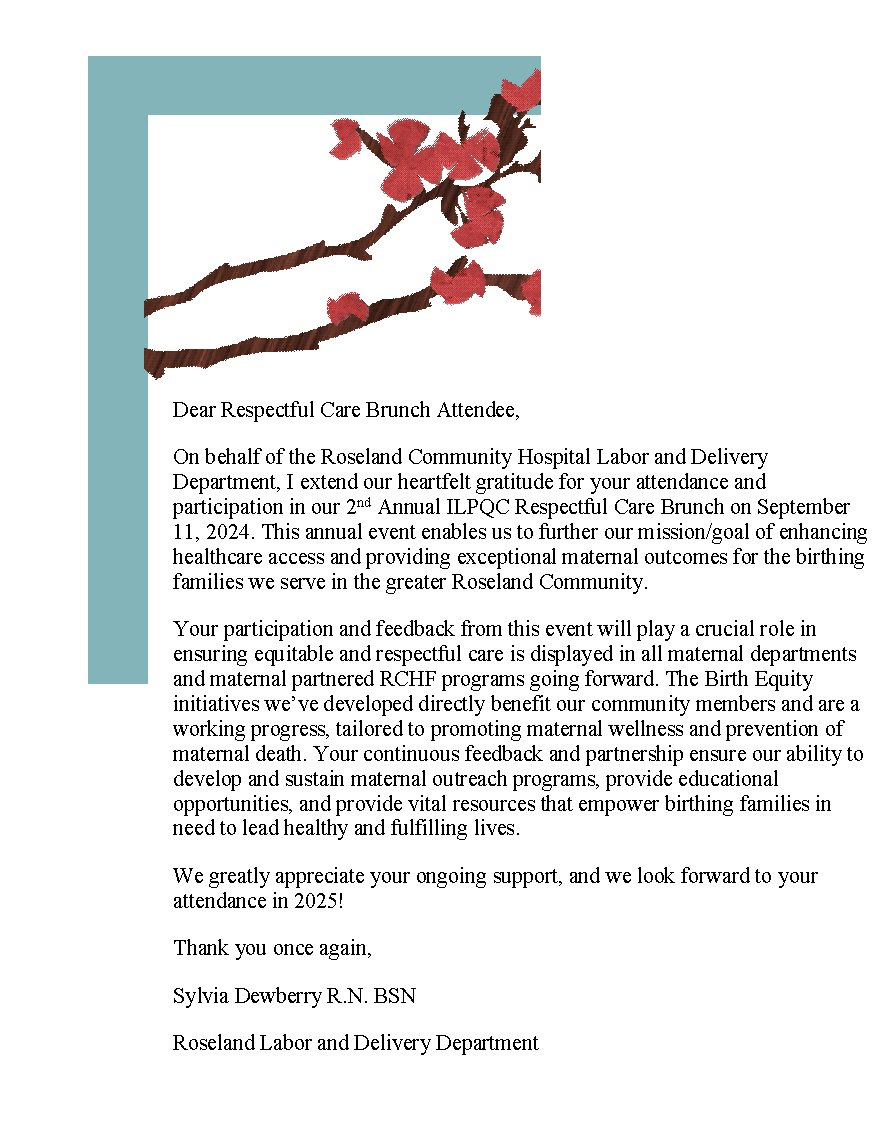 Attendees
Patient Partners (2)
Patient Participants (4)
Community Partners (6)
Community Doula (1)
Administration (5)
OB Physicians (1)
Obstetrics Staff & Partners (7)
Administration (6)
Timothy Eagan 
Roseland Hospital CEO
Dr. Carol Rozelle 
Clinical 
Services Administrator
Christine Miller
Director of Nursing
Dr. Joy West 
OB Chair
Denean Pillar-Jackson 
Delta Sigma Theta Inc.
Shelly Long 
Blue Cross Blue Shield
Donna Amber Williams 
Catholic Charities
Thank you
Additional Resources / Announcements / Reminders
Diversity ScienceDignity in Pregnancy & Childbirth: Preventing Racial Bias in Perinatal Care
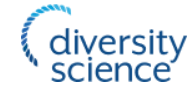 Diversity Science includes courses that empower clinicians, providers, and healthcare organizations to achieve their mission of providing bias-free, high-quality care to all patients.
ILPQC has contracted another year with Diversity Science to allow Hospital teams to integrate the modules in e-learning systems for sustainability.
AVAILABLE NOW!
Illinois Perinatal Quality Collaborative
48
AVAILABLE NOW!
Webpage: https://www.diversityscience.institute/ilpqc
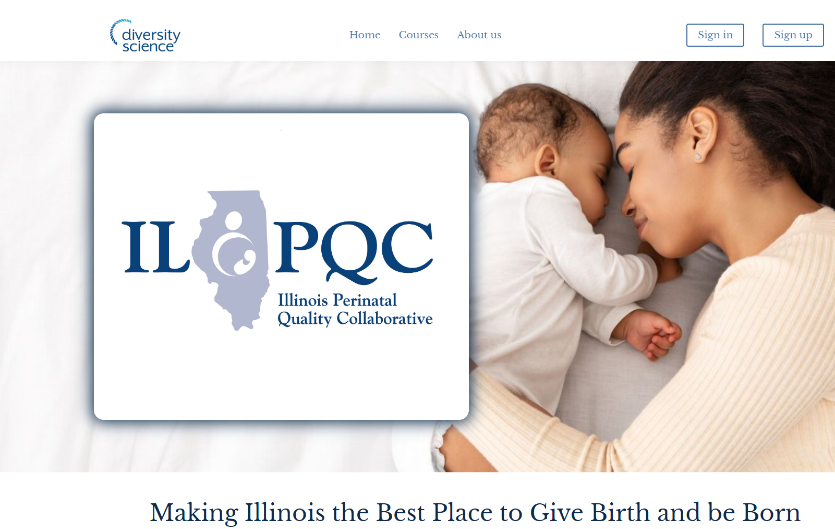 49
TeamBirth to support implementation of shared decision making
Patient Centered Outcomes Research Initiative (PCORI) funding for 22 hospitals to work on implementation of shared decision making and TeamBirth 
22 hospitals 
2025 – 2029 (first 8 hospitals start in Oct 2025, additional waves start April 2026 & Oct 2026)
Finalizing participating hospitals 
Supports these PVB and BE teams in sustainability next few years with hopes to expand statewide in the future
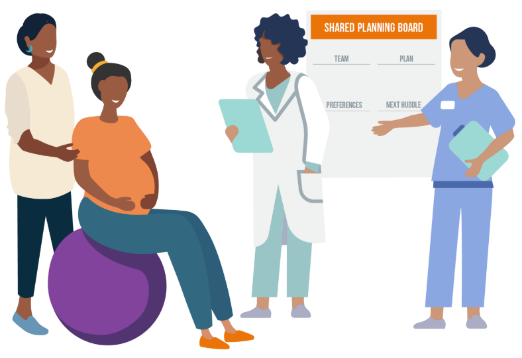 Image from TeamBirth/Ariadne Labs
Learn more at https://www.ariadnelabs.org/delivery-decisions-initiative/teambirth/
50
ILPQC Hospital Quality Designation Program with funding from Blue Cross and Blue Shield of Illinois (BCBS) Special Beginnings
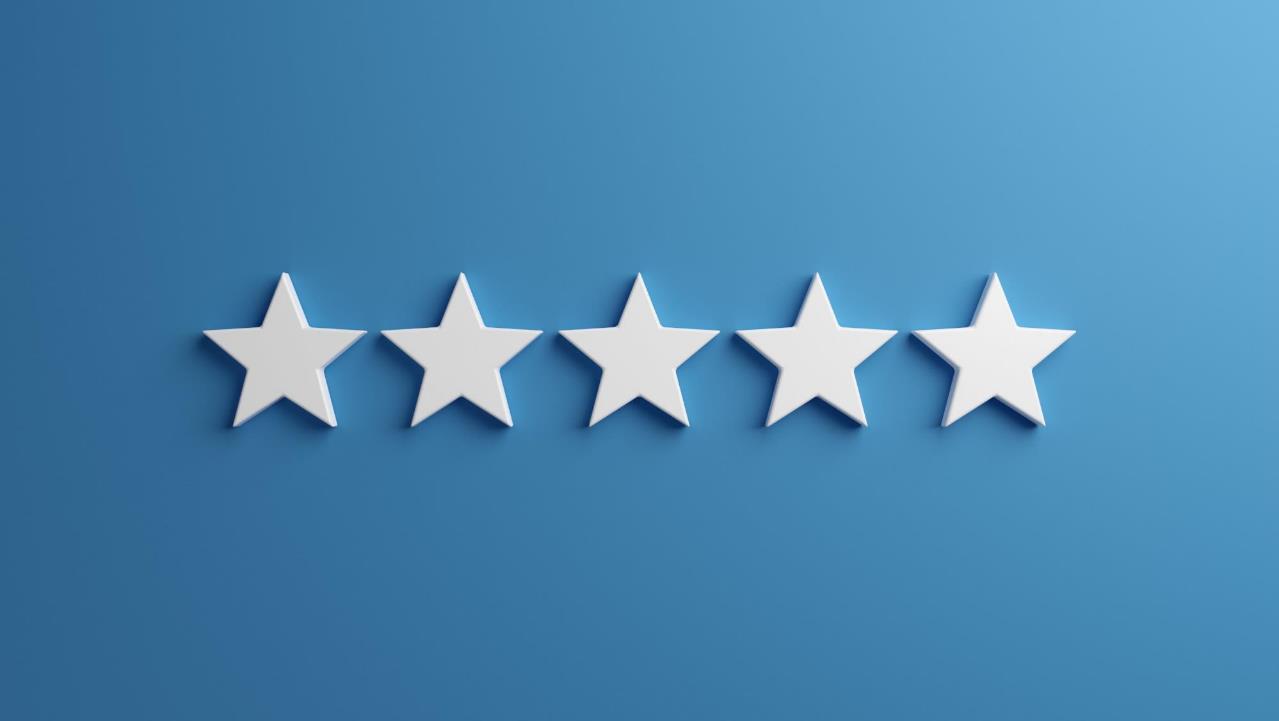 Announcing the ILPQC Hospital Quality Designation Program with funding from Blue Cross and Blue Shield of Illinois (BCBS) Special Beginnings®
Recognizing IL birthing hospitals for their birth equity work and demonstrating a reduction in disparities
Illinois Perinatal Quality Collaborative
52
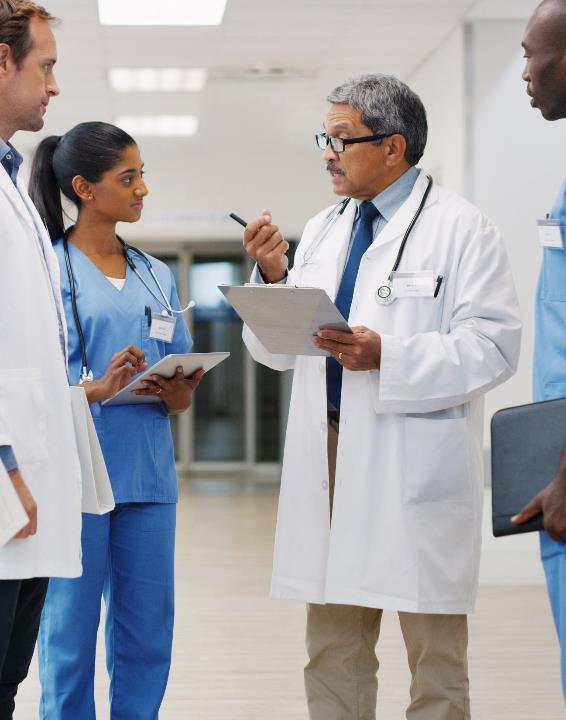 Mini grants offered for sustainability success
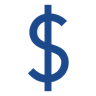 Patient and community engagement
Respectful Care Breakfast funds
Patient Partner payment 
Mommas Voices training 
QI science and equity training 
IHI training for QI team leads and members
Equity video viewing and discussion for clinical teams
Includes ILPQC QI implementation and sustainability support
53
Illinois Perinatal Quality Collaborative
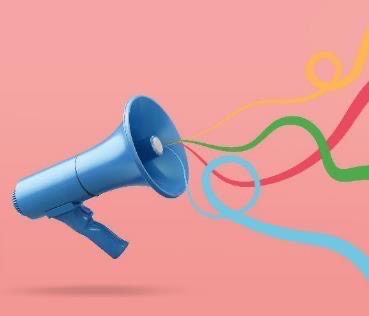 Birthing hospitals quality designation program
Provides support to hospital teams working to achieve PVB and Birth Equity aims, sustain initiative efforts and demonstrate a reduction in disparities 
Hospitals eligible for mini-grants to support implementation of key strategies
Hospitals meeting the quality designation criteria receive statewide recognition and a monetary award
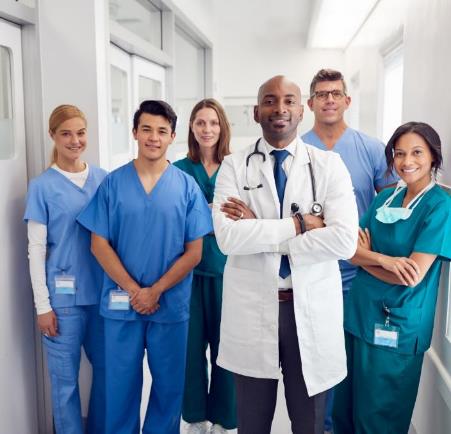 54
Illinois Perinatal Quality Collaborative
Announce quality designation program at ILPQC Annual Conference
Fall 2024
Timeline for birthing hospitals Quality Designation Program
Release application process for mini-grants
Winter 2025
Open designation application
Spring 2025
Announce 1st annual BCBS Birthing Hospital Quality Designation recipients  ILPQC Annual Conference 2025
Fall 2025
Illinois Perinatal Quality Collaborative
55
Next steps to achieve quality designation
Submit monthly sustainability data for Birth Equity / PVB on criteria 
Participation with ILPQC
Education of clinical team
Engagement of patients and community
Achievement of aims on outcome measures and reduction of disparities 
Complete designation application in Fall 2025
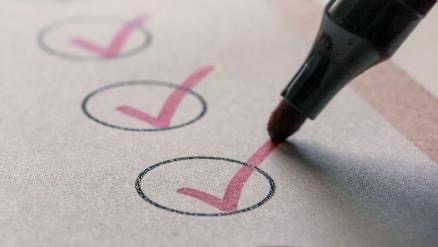 Kick-off informational webinar in January 2025
Illinois Perinatal Quality Collaborative
56
Actively participate with ILPQC in 2025
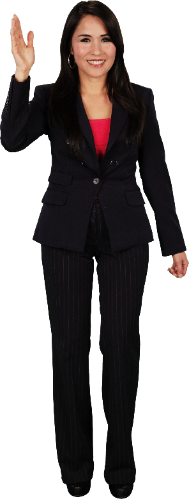 Attend monthly webinars
Attend in-person meetings
Submit data
Share data
Collect race, ethnicity, and language data
Stratify data by race, ethnicity, and insurance status
Participate in quality improvement support
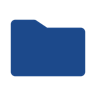 ILPQC
Illinois Perinatal Quality Collaborative
57
Achieve aims and reduce disparities
Achieve healthy people nulliparous, term, singleton, vertex ("NTSV") cesarean rate of ≤ 23.6% 
Achieve ≤ 25% NTSV cesarean rate for all stratified groups
Link ≥ 70% of patients who screen positive for social determinant of health needs to community resources
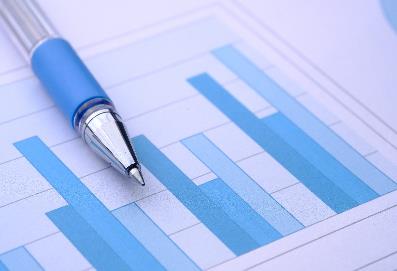 Illinois Perinatal Quality Collaborative
58
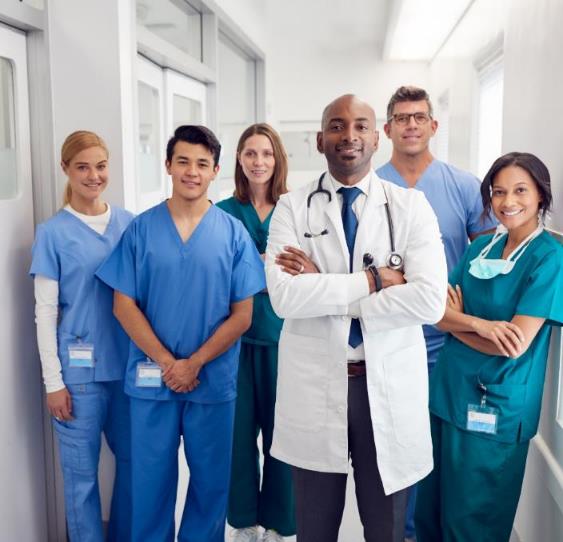 Birthing hospitals quality designation program
Join us to learn more!
January 13th 1:00 PM-2:00 PM
59
Illinois Perinatal Quality Collaborative
Upcoming BE Calls
Illinois Perinatal Quality Collaborative
60